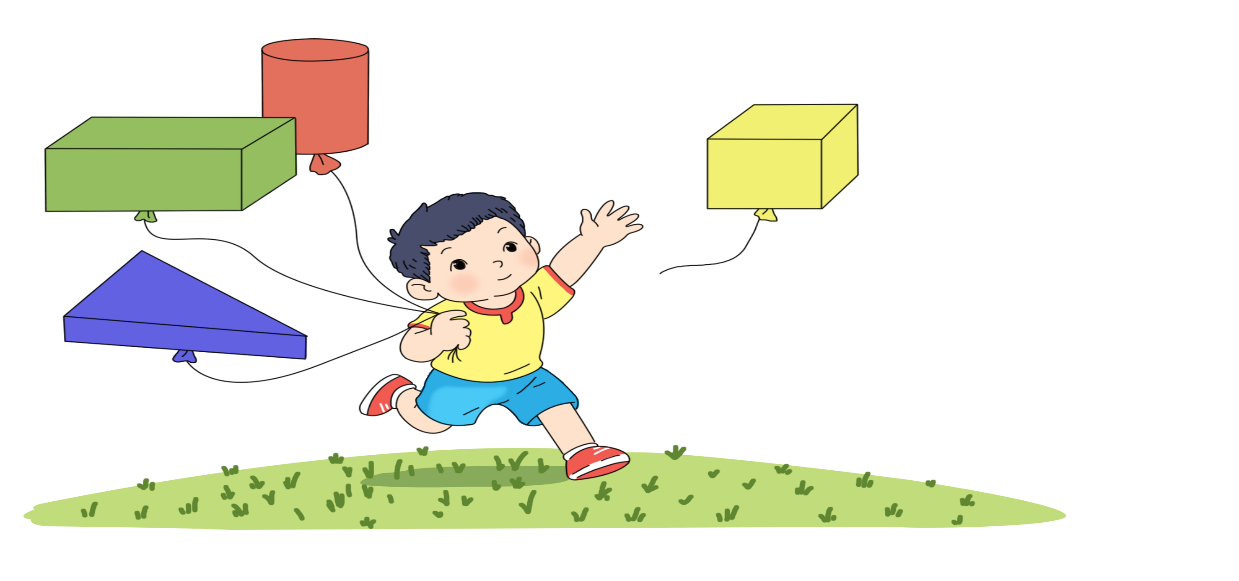 Chủ đề 4: Khối lập phương, Khối hộp chữ nhật
Bài 14: Khối lập phương, khối hộp chữ nhật
Tiết 1
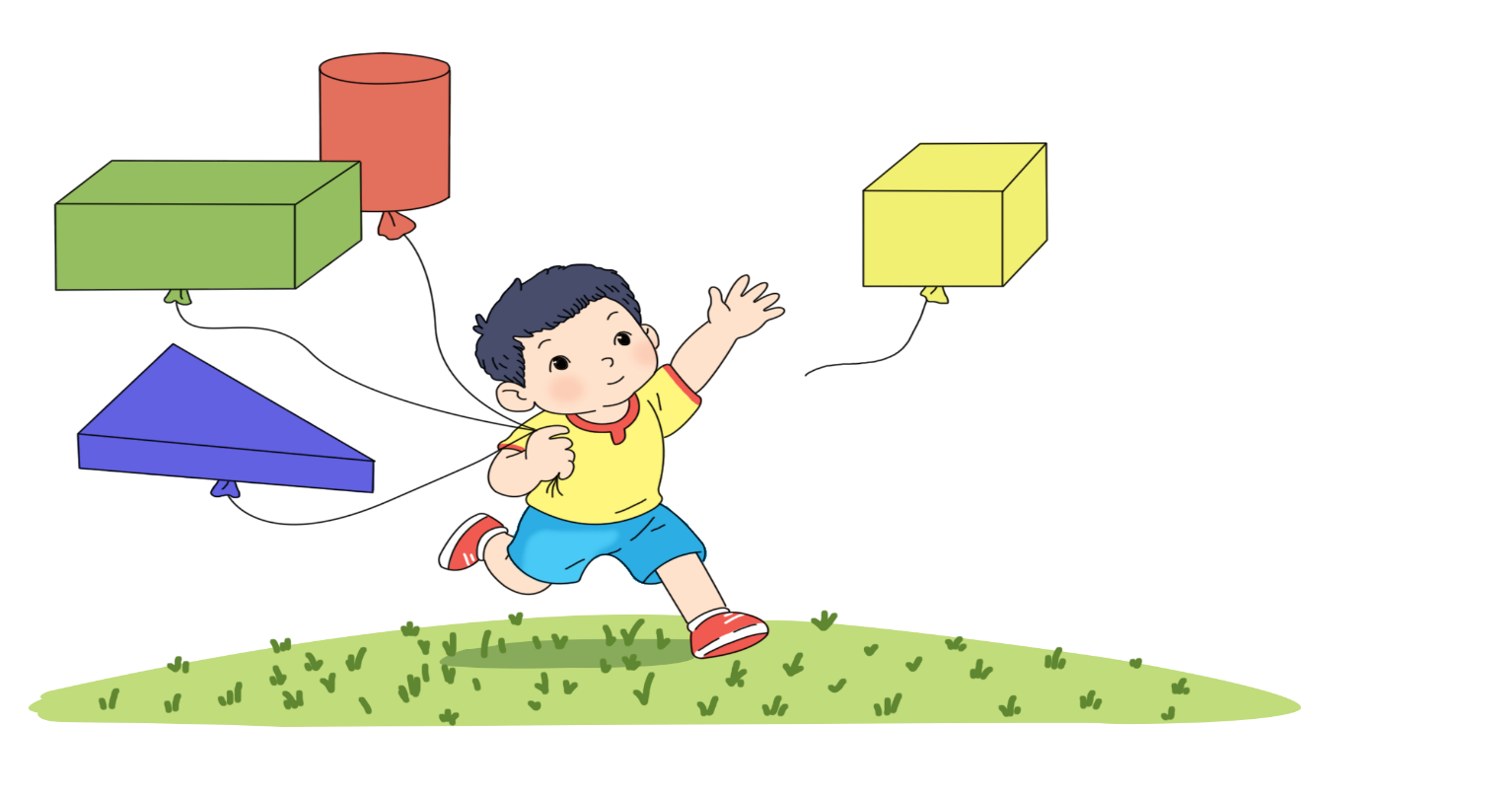 Khối lập phương
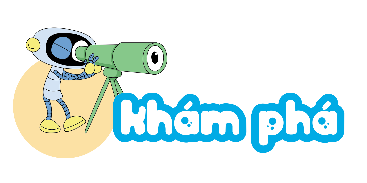 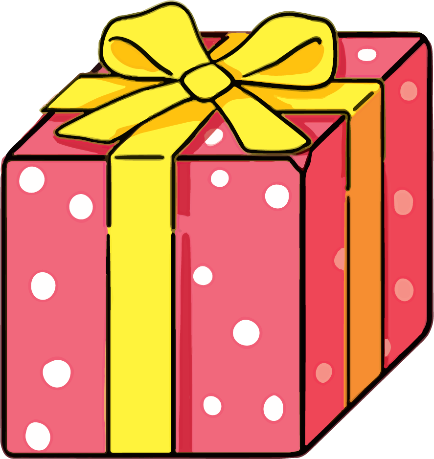 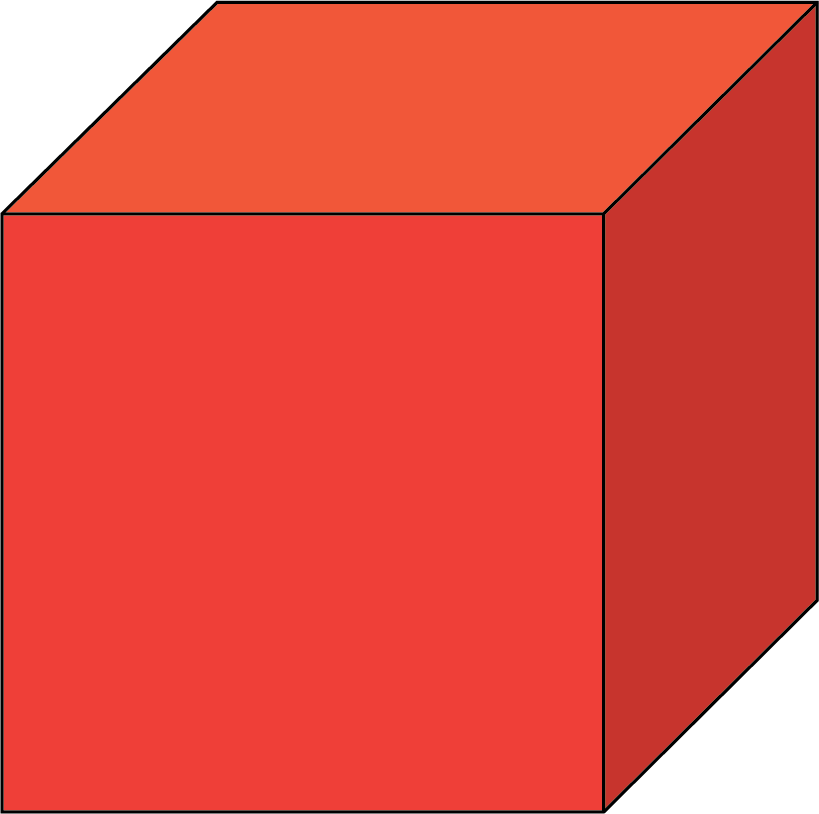 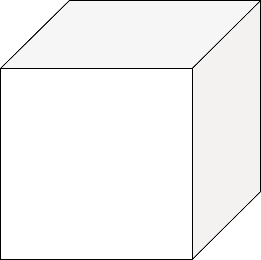 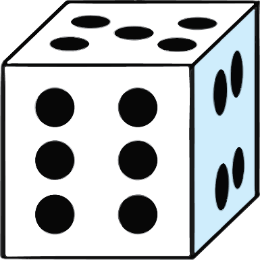 Khối hộp chữ nhật
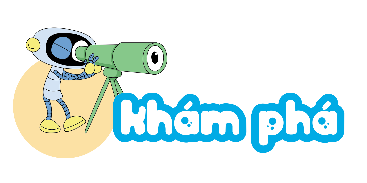 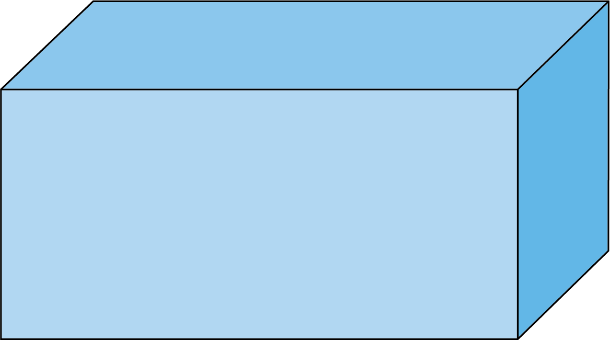 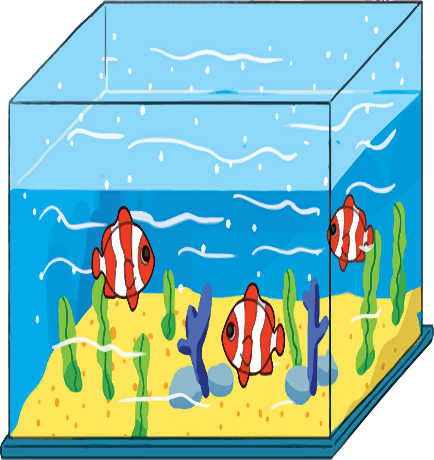 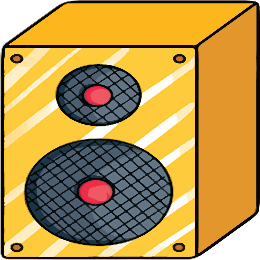 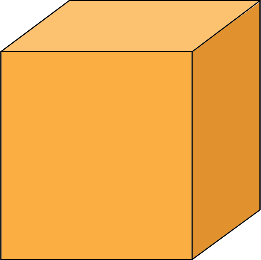 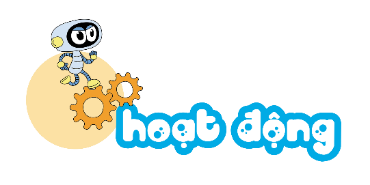 1. Những hình nào là khối lập phương?
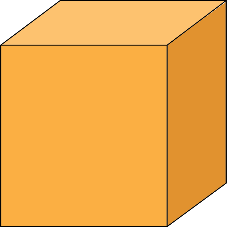 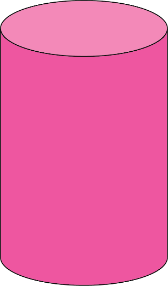 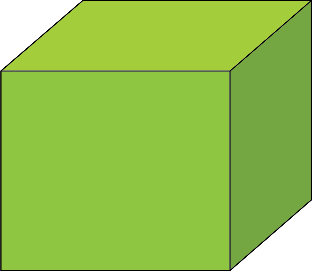 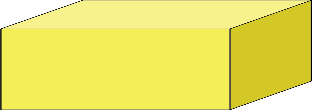 B
D
A
C
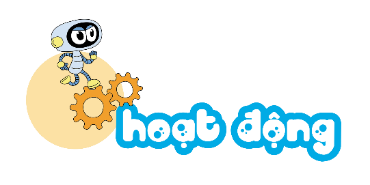 2. Những hình nào là khối hộp chữ nhật?
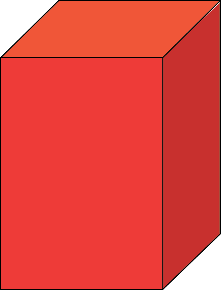 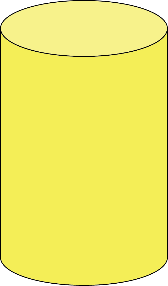 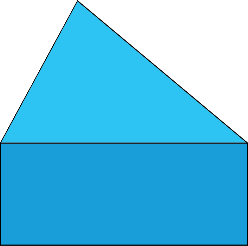 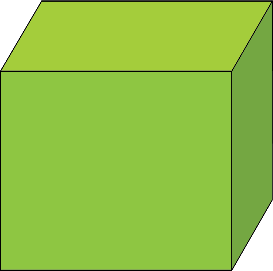 B
D
A
C
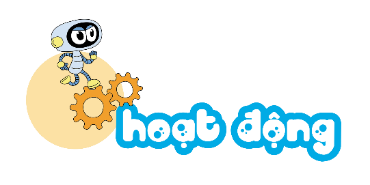 3. Mỗi đồ vật sau có dạng hình gì?
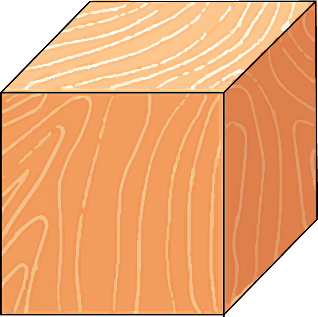 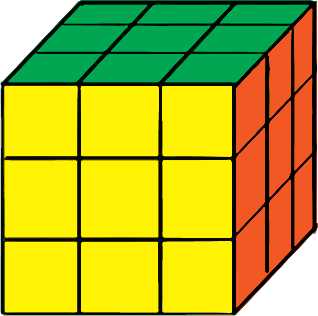 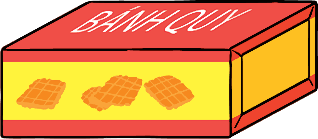 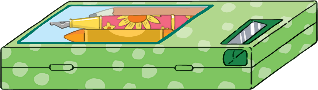 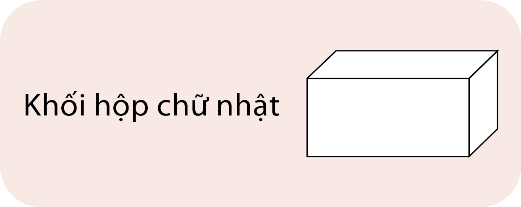 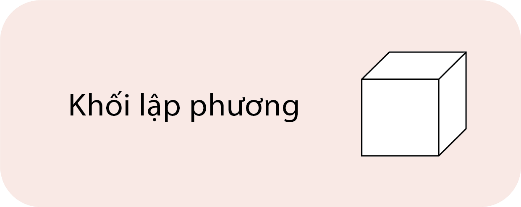